Step 1: Click on this button
Step 2:  You can print from the printer icon or download the form to your computer.
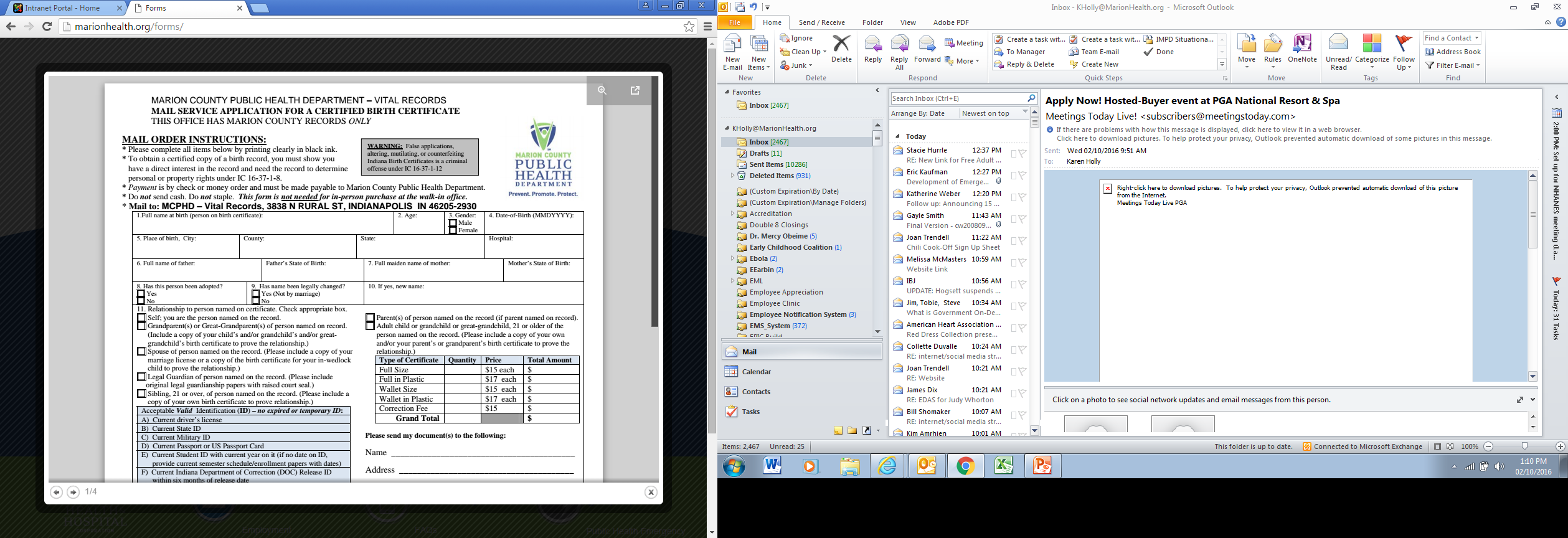 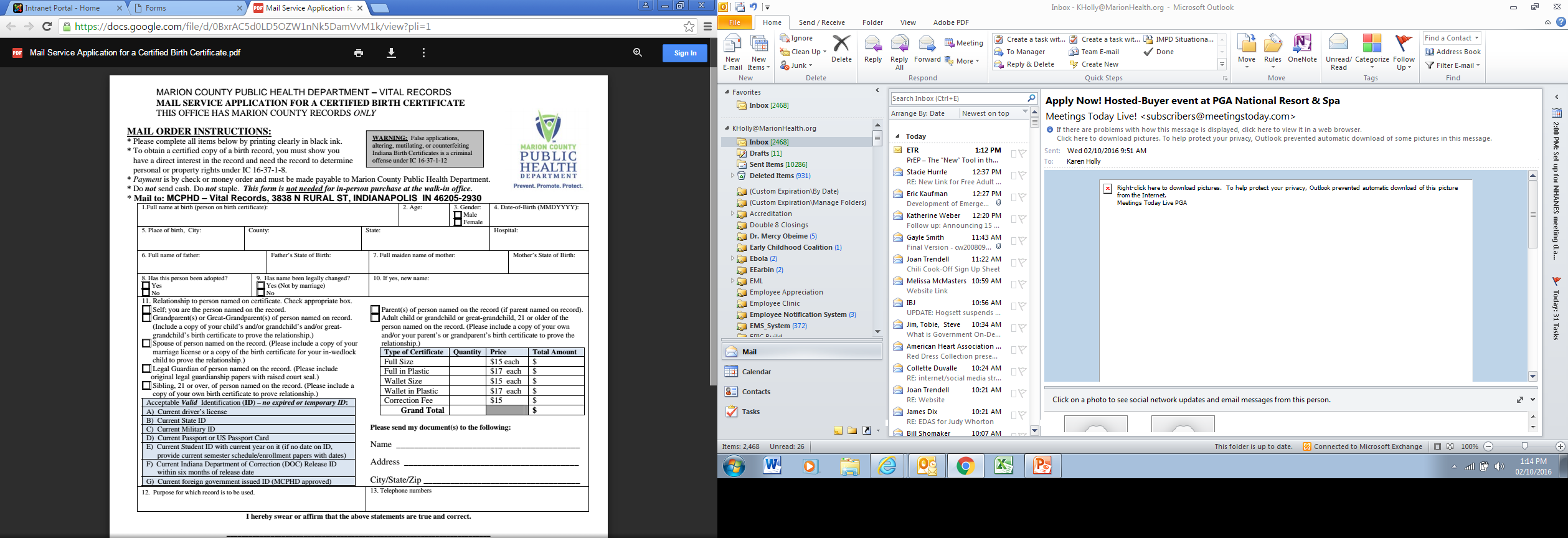